PAGINA INICIAL: Mapa de Bogotá con las 4 subredes
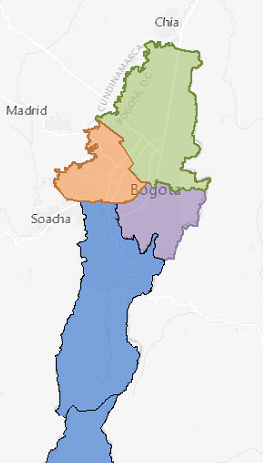 SECRETARIA DISTRITAL DE SALUD
Red de prestación de servicios Distrital
Sub Red Centro Oriente
Sub Red Norte
Sub Red Sur Occidente
Sub red Sur
Con Click vaya a pagina subred
Pagina subred : Mapa de la sub red seleccionada
Sub red norte
Datos Básicos Sub Red

Población atendida:
Servicios:
Cantidad Hospitales Nivel I: 
Cantidad Hospitales Nivel II:
Cantidad Hospitales Nivel III:
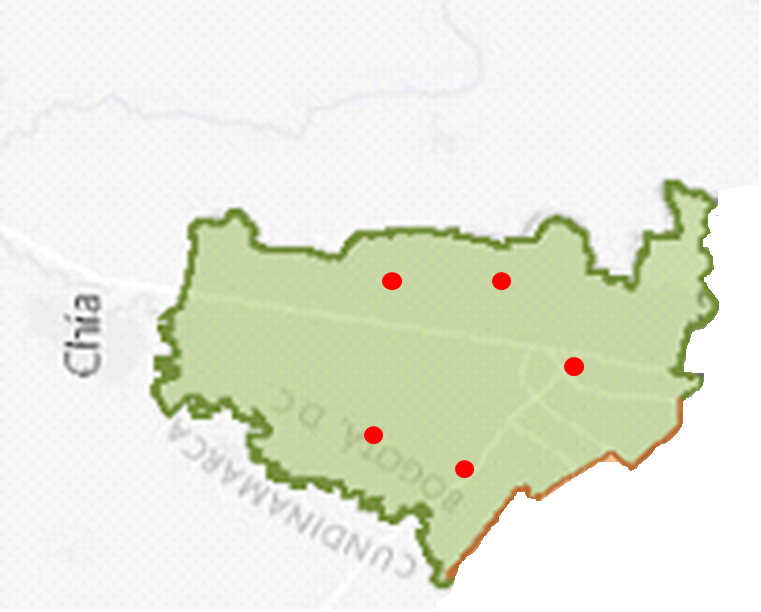 Usaquén
Simón Bolívar
Chapinero
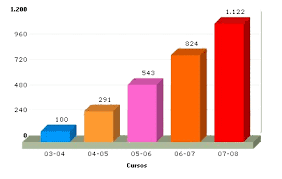 Suba
Engativa
Con Click vaya a pagina de hospital
Página Inicial > Sub Red Norte
Pagina subred : Mapa del hospital seleccionado con sus sedes
Hospital Suba
Etiqueta con el nombre del punto
Datos Básicos Hospital

Población atendida:
Servicios:
Cantidad UPAS: 
Cantidad UBAS:
Cantidad CAMI:
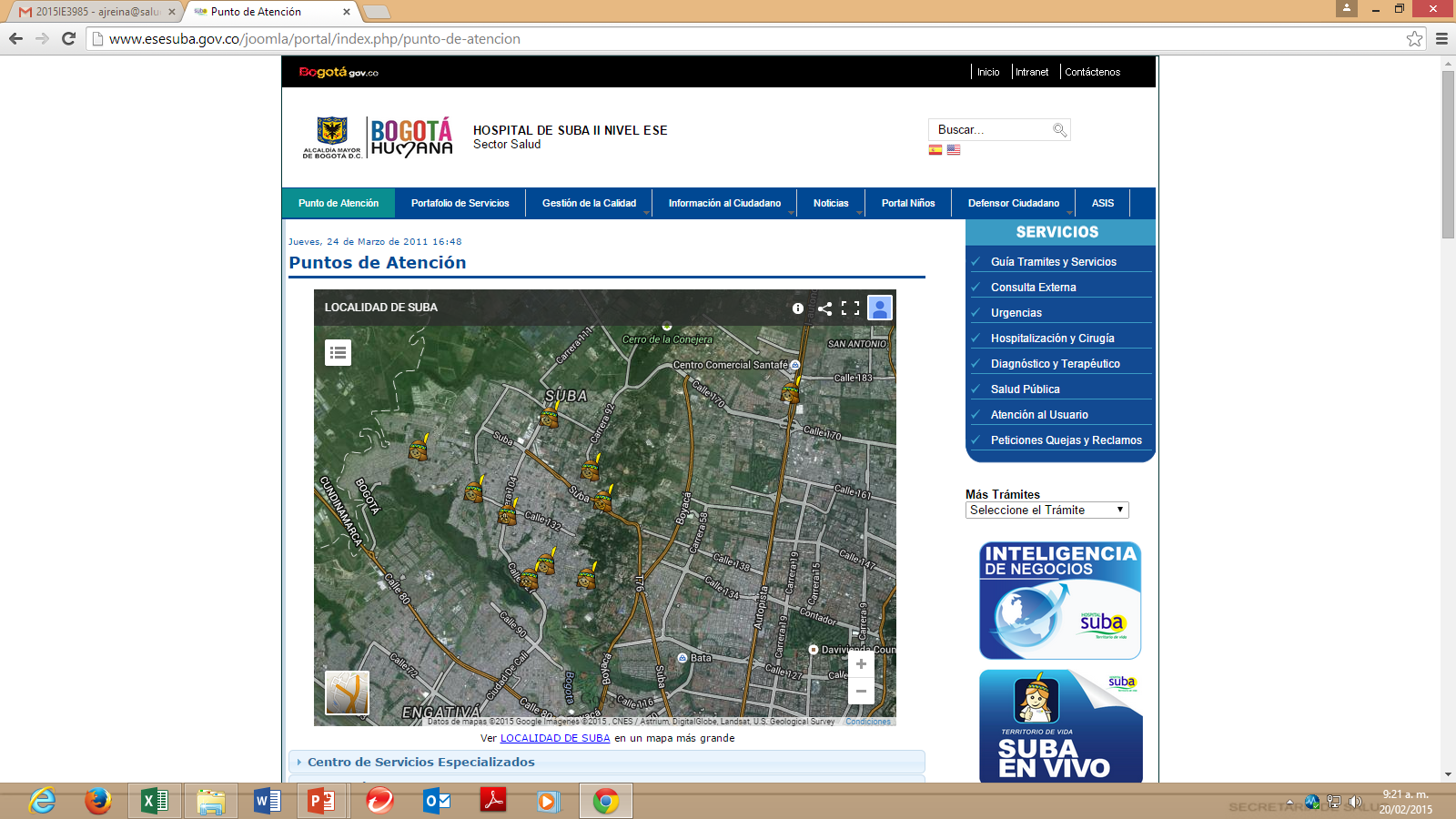 Estadísticas
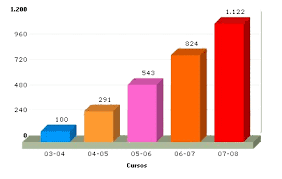 Programa de Saneamiento Fiscal y Financiero
Visitas Hospital
Historia Clínica
Infraestructura
Con Click vaya a pagina sede hospital
Página Inicial > Sub Red Norte > Hospital Suba
Pagina subred : Mapa del hospital seleccionado con sus sedes
Proyectos
Hospital Occidente de Kennedy
Reforzamiento y ampliación del hospital occidente de Kennedy III Nivel De Atención

Adquisición de dotación hospitalaria para cumplimiento de condiciones de habilitación y reemplazo de equipos e instrumental arrendados para el Hospital Occidente de Kennedy

Adquisición y dotación hospitalaria para el mejoramiento de los servicios de salud oral en las ese del distrito capital - hospital Kennedy III nivel de atención 

Adecuación y dotación servicio de urgencias  - Hospital Occidente De Kennedy Iii Nivel ESE

Adecuación, dotación e implementación del sistema de planta de oxígeno

Estudios y diseños para la delimitación del proyecto de construcción y dotación de la unidad especializada oncológica

Adecuaciones centro de excelencia especializados en epilepsia y reumatología hospital occidente de Kennedy

Adecuaciones servicio de nutrición - Hospital Occidente de Kennedy

Adquisición de equipos y elementos de dotación general para las instalaciones del Hospital Occidente De Kennedy 2013 – 2016

Adquisición de dotación para reposición servicios de imágenes diagnósticas y obstetricia, unidades de cuidados intensivos e intermedios neonatal, pediátrico y adulto, nefrología, oncología, cirugías ortopédica y neurológica

Adquisición de equipos y elementos de dotación general para las instalaciones del Hospital Occidente De Kennedy
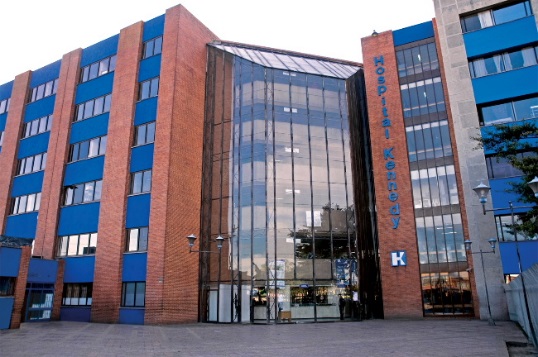 Datos Básicos Hospital

Dirección: Transversal 74 F No 40B - 54 Sur
Población atendida:
Servicios:
Página Inicial > Sub Red Sur Occidente> Hospital Occidente de Kennedy
Pagina subred : Mapa del hospital seleccionado con sus sedes
Proyecto: Reforzamiento y ampliación del hospital occidente de Kennedy III Nivel De Atención
Estado actual
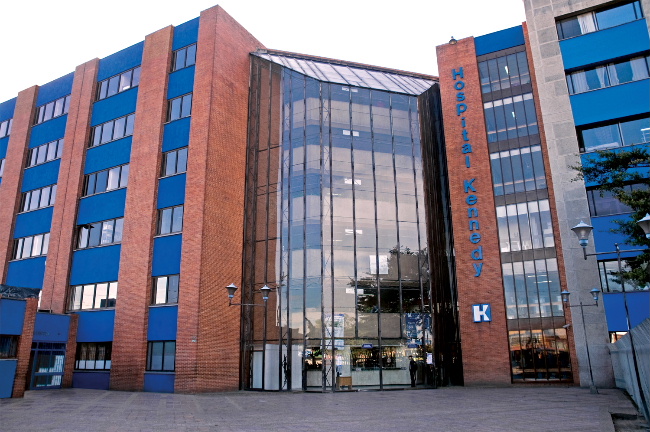 Total financiado por el FFDS a la fecha: $30.480.570.381

En febrero de 2014 se culminaron las obras complementarias del nivel 0.0. de la Etapa I del Proyecto.

Se encuentra en ejecución convenio con el Hospital para realizar la revisión, actualización y complementación a los estudios y diseños correspondientes a la etapa I del proyecto, para poder continuar con la obra.
Tipo de intervención: ampliación	
Área en m2: 32.431
Valor del proyecto
      Infraestructura: $76.816.166.000
      Dotación control especial: $9.857.000.000
      Dotación no control especial: $0
Ejecución programada:
Ejecución actual:
Ficha del proyecto
Informes
Fotos
Programa Médico Arquitectónico
Planos
Página Inicial > Sub Red Sur Occidente> Hospital Occidente de Kennedy